Supercomputingin Plain EnglishApplications and Types of Parallelism
Henry Neeman, Director
Director, OU Supercomputing Center for Education & Research (OSCER)
Assistant Vice President, Information Technology – Research Strategy Advisor
Associate Professor, College of Engineering
Adjunct Associate Professor, School of Computer Science
University of Oklahoma
Tuesday March 10 2015
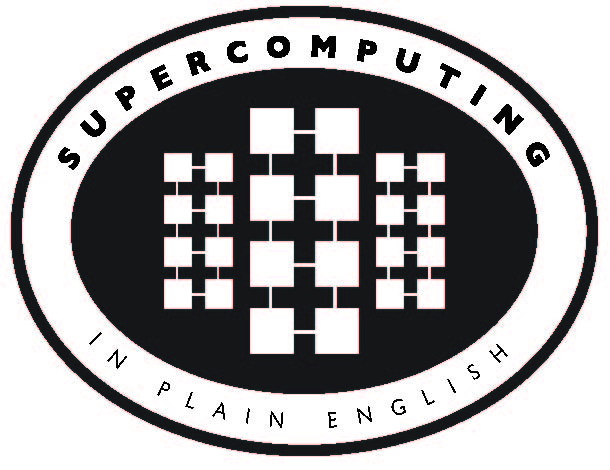 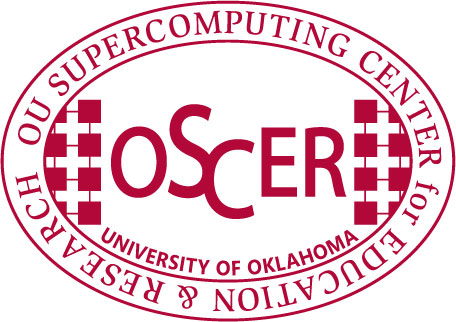 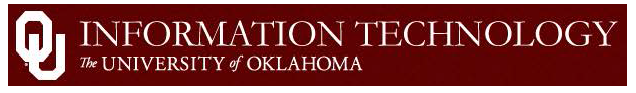 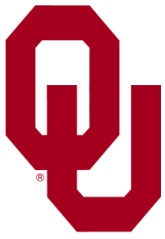 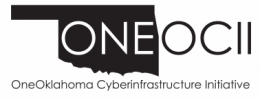 This is an experiment!
It’s the nature of these kinds of videoconferences that FAILURES ARE GUARANTEED TO HAPPEN!       NO PROMISES!
So, please bear with us. Hopefully everything will work out well enough.
If you lose your connection, you can retry the same kind of connection, or try connecting another way.
Remember, if all else fails, you always have the toll free phone bridge to fall back on.
Supercomputing in Plain English: Apps & Par Types
Tue March 10 2015
2
PLEASE MUTE YOURSELF
No matter how you connect, PLEASE MUTE YOURSELF,  so that we cannot hear you.
At OU, we will turn off the sound on all conferencing technologies.
That way, we won’t have problems with echo cancellation.
Of course, that means we cannot hear questions.
So for questions, you’ll need to send e-mail.
PLEASE MUTE YOURSELF.
PLEASE MUTE YOURSELF.
Supercomputing in Plain English: Apps & Par Types
Tue March 10 2015
3
PLEASE REGISTER
If you haven’t already registered, please do so.

You can find the registration link on the SiPE webpage:

http://www.oscer.ou.edu/education/

Our ability to continue providing Supercomputing in Plain English depends on being able to show strong participation.

We use our headcounts, institution counts and state counts     (since 2001, over 2000 served, from every US state except RI and VT, plus 17 other countries, on every continent except Australia and Antarctica) to improve grant proposals.
Supercomputing in Plain English: Apps & Par Types
Tue March 10 2015
4
Download the Slides Beforehand
Before the start of the session, please download the slides from the Supercomputing in Plain English website:
http://www.oscer.ou.edu/education/
That way, if anything goes wrong, you can still follow along with just audio.

PLEASE MUTE YOURSELF.
Supercomputing in Plain English: Apps & Par Types
Tue March 10 2015
5
H.323 (Polycom etc) #1
If you want to use H.323 videoconferencing – for example, Polycom – then:
If you AREN’T registered with the OneNet gatekeeper (which is probably the case), then:
Dial 164.58.250.51
Bring up the virtual keypad. On some H.323 devices, you can bring up the virtual keypad by typing: # (You may want to try without first, then with; some devices won't work with the #, but give cryptic error messages about it.)
When asked for the conference ID, or if there's no response, enter: 0409
On most but not all H.323 devices, you indicate the end of the ID with: #
Supercomputing in Plain English: Apps & Par Types
Tue March 10 2015
6
H.323 (Polycom etc) #2
If you want to use H.323 videoconferencing – for example, Polycom – then:
If you ARE already registered with the OneNet gatekeeper (most institutions aren’t), dial:
	2500409
Many thanks to James Deaton, Skyler Donahue, Jeremy Wright and Steven Haldeman of OneNet for providing this.

PLEASE MUTE YOURSELF.
Supercomputing in Plain English: Apps & Par Types
Tue March 10 2015
7
Wowza #1
You can watch from a Windows, MacOS or Linux laptop using Wowza from the following URL:

http://jwplayer.onenet.net/stream6/sipe.html

Wowza behaves a lot like YouTube, except live.

Many thanks to James Deaton, Skyler Donahue, Jeremy Wright and Steven Haldeman of OneNet for providing this.

PLEASE MUTE YOURSELF.
Supercomputing in Plain English: Apps & Par Types
Tue March 10 2015
8
Wowza #2
Wowza has been tested on multiple browsers on each of:
Windows (7 and 8): IE, Firefox, Chrome, Opera, Safari
MacOS X: Safari, Firefox
Linux: Firefox, Opera
We’ve also successfully tested it on devices with:
Android
iOS
However, we make no representations on the likelihood of it working on your device, because we don’t know which versions of Android or iOS it mi
PLEASE MUTE YOURSELF.
ght or might not work with.
Supercomputing in Plain English: Apps & Par Types
Tue March 10 2015
9
RTMP
If you have a video player that can handle RTMP, you can watch the Wowza feed that way:
rtmp://stream3.onenet.net/live/mp4:sipe-wowza
Supercomputing in Plain English: Apps & Par Types
Tue March 10 2015
10
Toll Free Phone Bridge
IF ALL ELSE FAILS, you can use our toll free phone bridge:
800-832-0736
* 623 2874 #
Please mute yourself and use the phone to listen.
Don’t worry, we’ll call out slide numbers as we go.
Please use the phone bridge ONLY if you cannot connect any other way: the phone bridge can handle only 100 simultaneous connections, and we have over 500 participants.
Many thanks to OU CIO Loretta Early for providing the toll free phone bridge.
PLEASE MUTE YOURSELF.
Supercomputing in Plain English: Apps & Par Types
Tue March 10 2015
11
Please Mute Yourself
No matter how you connect, PLEASE MUTE YOURSELF,  so that we cannot hear you.
(For Wowza, you don’t need to do that, because the information only goes from us to you, not from you to us.)
At OU, we will turn off the sound on all conferencing technologies.
That way, we won’t have problems with echo cancellation.
Of course, that means we cannot hear questions.
So for questions, you’ll need to send e-mail.
PLEASE MUTE YOURSELF.
PLEASE MUTE YOURSELF.
Supercomputing in Plain English: Apps & Par Types
Tue March 10 2015
12
Questions via E-mail Only
Ask questions by sending e-mail to:

sipe2015@gmail.com

All questions will be read out loud and then answered out loud.

PLEASE MUTE YOURSELF.
Supercomputing in Plain English: Apps & Par Types
Tue March 10 2015
13
Onsite: Talent Release Form
If you’re attending onsite, you MUST do one of the following:
complete and sign the Talent Release Form,
OR
sit behind the cameras (where you can’t be seen) and don’t talk at all.

If you aren’t onsite, then PLEASE MUTE YOURSELF.
Supercomputing in Plain English: Apps & Par Types
Tue March 10 2015
14
TENTATIVE Schedule
Tue Jan 20: Overview: What the Heck is Supercomputing?
Tue Jan 27: The Tyranny of the Storage Hierarchy
Tue Feb 3: Instruction Level Parallelism
Tue Feb 10: Stupid Compiler Tricks
Tue Feb 17: Shared Memory Multithreading
Tue March 3: Distributed Multiprocessing
Tue March 10: Applications and Types of Parallelism
Tue March 17: NO SESSION (OU's Spring Break)
Tue March 24: NO SESSION (Henry has a huge grant proposal due)
Tue March 31: Multicore Madness
Tue Apr 7: High Throughput Computing
Tue Apr 14: GPGPU: Number Crunching in Your Graphics Card
Tue Apr 21: Grab Bag: Scientific Libraries, I/O Libraries, Visualization
Supercomputing in Plain English: Apps & Par Types
Tue March 10 2015
15
Thanks for helping!
OU IT
OSCER operations staff (Brandon George, Dave Akin, Brett Zimmerman, Josh Alexander, Patrick Calhoun)
Horst Severini, OSCER Associate Director for Remote & Heterogeneous Computing
Debi Gentis, OSCER Coordinator
Jim Summers
The OU IT network team
James Deaton, Skyler Donahue, Jeremy Wright and Steven Haldeman, OneNet
Kay Avila, U Iowa
Stephen Harrell, Purdue U
Supercomputing in Plain English: Apps & Par Types
Tue March 10 2015
16
This is an experiment!
It’s the nature of these kinds of videoconferences that FAILURES ARE GUARANTEED TO HAPPEN!       NO PROMISES!
So, please bear with us. Hopefully everything will work out well enough.
If you lose your connection, you can retry the same kind of connection, or try connecting another way.
Remember, if all else fails, you always have the toll free phone bridge to fall back on.

PLEASE MUTE YOURSELF.
Supercomputing in Plain English: Apps & Par Types
Tue March 10 2015
17
Coming in 2015!
Linux Clusters Institute workshop May 18-22 2015 @ OU
	http://www.linuxclustersinstitute.org/workshops/
Great Plains Network Annual Meeting, May 27-29, Kansas City
Advanced Cyberinfrastructure Research & Education Facilitators (ACI-REF) Virtual Residency May 31 - June 6 2015
XSEDE2015, July 26-30, St. Louis MO
	https://conferences.xsede.org/xsede15
IEEE Cluster 2015, Sep 23-27, Chicago IL
	http://www.mcs.anl.gov/ieeecluster2015/
OKLAHOMA SUPERCOMPUTING SYMPOSIUM 2015, Sep 22-23 2015 @ OU
SC13, Nov 15-20 2015, Austin TX
	http://sc15.supercomputing.org/

PLEASE MUTE YOURSELF.
Supercomputing in Plain English: Apps & Par Types
Tue March 10 2015
18
Outline
Monte Carlo: Client-Server
N-Body: Task Parallelism
Transport: Data Parallelism
Supercomputing in Plain English: Apps & Par Types
Tue March 10 2015
19
Monte Carlo:Client-Server
[1]
Embarrassingly Parallel
An application is known as embarrassingly parallel  if its parallel implementation:
can straightforwardly be broken up into roughly equal amounts of work per processor, AND
has minimal parallel overhead (for example, communication among processors).
We love embarrassingly parallel applications, because they get near-perfect parallel speedup, sometimes with modest programming effort.
Embarrassingly parallel applications are also known as     loosely coupled.
Supercomputing in Plain English: Apps & Par Types
Tue March 10 2015
21
Monte Carlo Methods
Monte Carlo is a European city where people gamble; that is, they play games of chance, which involve randomness.
Monte Carlo methods are ways of simulating (or otherwise calculating) physical phenomena based on randomness.
Monte Carlo simulations typically are embarrassingly parallel.
Supercomputing in Plain English: Apps & Par Types
Tue March 10 2015
22
Monte Carlo Methods: Example
Suppose you have some physical phenomenon. For example, consider High Energy Physics, in which we bang tiny particles together at incredibly high speeds.

BANG!
We want to know, say, the average properties of this phenomenon.
There are infinitely many ways that two particles can be banged together.
So, we can’t possibly simulate all of them.
Supercomputing in Plain English: Apps & Par Types
Tue March 10 2015
23
Monte Carlo Methods: Example
Suppose you have some physical phenomenon. For example, consider High Energy Physics, in which we bang tiny particles together at incredibly high speeds.


BANG!
There are infinitely many ways that two particles can be banged together.
So, we can’t possibly simulate all of them.
Instead, we can randomly choose a finite subset of these infinitely many ways and simulate only the subset.
Supercomputing in Plain English: Apps & Par Types
Tue March 10 2015
24
Monte Carlo Methods: Example
Suppose you have some physical phenomenon. For example, consider High Energy Physics, in which we bang tiny particles together at incredibly high speeds.


BANG!
There are infinitely many ways that two particles can be banged together.
We randomly choose a finite subset of these infinitely many ways and simulate only the subset.
The average of this subset will be close to the actual average.
Supercomputing in Plain English: Apps & Par Types
Tue March 10 2015
25
Monte Carlo Methods
In a Monte Carlo method, you randomly generate a large number of example cases (realizations) of a phenomenon, and then take the average of the properties of these realizations.
When the average of the realizations converges (that is, doesn’t change substantially if new realizations are generated), then the Monte Carlo simulation stops.
Supercomputing in Plain English: Apps & Par Types
Tue March 10 2015
26
MC: Embarrassingly Parallel
Monte Carlo simulations are embarrassingly parallel, because each realization is completely independent of all of the other realizations.
That is, if you’re going to run a million realizations, then:
you can straightforwardly break into roughly (Million / Np) chunks of realizations, one chunk for each of the Np processors, AND
the only parallel overhead (for example, communication) comes from tracking the average properties, which doesn’t have to happen very often.
Supercomputing in Plain English: Apps & Par Types
Tue March 10 2015
27
Serial Monte Carlo (C)
Suppose you have an existing serial Monte Carlo simulation:
int main (int argc, char** argv)
{ /* main */
  read_input(…);
  for (realization = 0;
       realization < number_of_realizations;
       realization++) {
    generate_random_realization(…);
    calculate_properties(…);
  } /* for realization */
  calculate_average(…);
} /* main */
How would you parallelize this?
Supercomputing in Plain English: Apps & Par Types
Tue March 10 2015
28
Serial Monte Carlo (F90)
Suppose you have an existing serial Monte Carlo simulation:
PROGRAM monte_carlo
  CALL read_input(…)
  DO realization = 1, number_of_realizations
    CALL generate_random_realization(…)
    CALL calculate_properties(…)
  END DO
  CALL calculate_average(…)
END PROGRAM monte_carlo
How would you parallelize this?
Supercomputing in Plain English: Apps & Par Types
Tue March 10 2015
29
Parallel Monte Carlo (C)
int main (int argc, char** argv)
{ /* main */
    [MPI startup]
  if (my_rank == server_rank) {
    read_input(…);
  } 
  mpi_error_code = MPI_Bcast(…);
  for (realization = 0;
       realization < number_of_realizations / number_of_processes;
       realization++) {
    generate_random_realization(…);
    calculate_realization_properties(…);
    calculate_local_running_average(...);
  } /* for realization */
  if (my_rank == server_rank) {
            [receive properties]
  }
  else {
            [send properties]
  }   
  calculate_global_average_from_local_averages(…)
  output_overall_average(...)
    [MPI shutdown]
} /* main */
Supercomputing in Plain English: Apps & Par Types
Tue March 10 2015
30
Parallel Monte Carlo (F90)
PROGRAM monte_carlo
    [MPI startup]
  IF (my_rank == server_rank) THEN
    CALL read_input(…)
  END IF 
  CALL MPI_Bcast(…)
  DO realization = 1, number_of_realizations / number_of_processes
    CALL generate_random_realization(…)
    CALL calculate_realization_properties(…)
    CALL calculate_local_running_average(...)
  END DO
  IF (my_rank == server_rank) THEN
            [receive properties]
  ELSE
            [send properties]
  END IF   
  CALL calculate_global_average_from_local_averages(…)
  CALL output_overall_average(...)
    [MPI shutdown]
END PROGRAM monte_carlo
Supercomputing in Plain English: Apps & Par Types
Tue March 10 2015
31
N-Body:Task Parallelism and Collective Communication
[2]
N Bodies
Supercomputing in Plain English: Apps & Par Types
Tue March 10 2015
33
N-Body Problems
An N-body problem is a problem involving N “bodies” –     that is, particles (for example, stars, atoms) – each of which applies a force to all of the others.
For example, if you have N stars, then each of the N stars exerts a force (gravity) on all of the other N–1 stars.
Likewise, if you have N atoms, then every atom exerts a force (nuclear) on all of the other N–1 atoms.
Supercomputing in Plain English: Apps & Par Types
Tue March 10 2015
34
1-Body Problem
When N is 1, you have a simple 1-Body Problem: a single particle, with no forces acting on it.
Given the particle’s position P and velocity V at some time t0, you can trivially calculate the particle’s position at time t0+Δt:
P(t0+Δt) = P(t0) + VΔt
V(t0+Δt) = V(t0)
Supercomputing in Plain English: Apps & Par Types
Tue March 10 2015
35
2-Body Problem
When N is 2, you have – surprise! – a 2-Body Problem: exactly 2 particles, each exerting a force that acts on the other.
The relationship between the 2 particles can be expressed as a differential equation that can be solved analytically, producing a closed-form solution.
So, given the particles’ initial positions and velocities, you can trivially calculate their positions and velocities at any later time.
Supercomputing in Plain English: Apps & Par Types
Tue March 10 2015
36
3-Body Problem
When N is 3, you have – surprise! – a 3-Body Problem: exactly 3 particles, each exerting a force that acts on the other 2.
The relationship between the 3 particles can be expressed as a differential equation that can be solved using an infinite series, producing a closed-form solution, due to Karl Fritiof Sundman in 1912.
However, in practice, the number of terms of the infinite series that you need to calculate to get a reasonable solution is so large that the infinite series is impractical, so you’re stuck with the generalized formulation.
http://en.wikipedia.org/wiki/N-body_problem
Supercomputing in Plain English: Apps & Par Types
Tue March 10 2015
37
N-Body Problems (N > 3)
When N > 3, you have a general N-Body Problem: N particles, each exerting a force that acts on the other N-1 particles.
The relationship between the N particles can be expressed as a differential equation that can be solved using an infinite series, producing a closed-form solution, due to Qiudong Wang in 1991.
However, in practice, the number of terms of the infinite series that you need to calculate to get a reasonable solution is so large that the infinite series is impractical, so you’re stuck with the generalized formulation.
Supercomputing in Plain English: Apps & Par Types
Tue March 10 2015
38
N-Body Problems (N > 3)
For N > 3, the relationship between the N particles can be expressed as a differential equation that can be solved using an infinite series, producing a closed-form solution, but convergence takes so long that this approach is impractical.
So, numerical simulation is pretty much the only way to study groups of 3 or more bodies.
Popular applications of N-body codes include:
astronomy (that is, galaxy formation, cosmology);
chemistry (that is, protein folding, molecular dynamics).
Note that, for N bodies, there are on the order of N2 forces, denoted O(N2).
Supercomputing in Plain English: Apps & Par Types
Tue March 10 2015
39
N Bodies
Supercomputing in Plain English: Apps & Par Types
Tue March 10 2015
40
Force #1
A
Supercomputing in Plain English: Apps & Par Types
Tue March 10 2015
41
Force #2
A
Supercomputing in Plain English: Apps & Par Types
Tue March 10 2015
42
Force #3
A
Supercomputing in Plain English: Apps & Par Types
Tue March 10 2015
43
Force #4
A
Supercomputing in Plain English: Apps & Par Types
Tue March 10 2015
44
Force #5
A
Supercomputing in Plain English: Apps & Par Types
Tue March 10 2015
45
Force #6
A
Supercomputing in Plain English: Apps & Par Types
Tue March 10 2015
46
Force #N-1
A
Supercomputing in Plain English: Apps & Par Types
Tue March 10 2015
47
N-Body Problems
Given N bodies, each body exerts a force on all of the other    N – 1 bodies.
Therefore, there are N • (N – 1) forces in total.
You can also think of this as (N • (N – 1)) / 2 forces, in the sense that the force from particle A to particle B is the same (except in the opposite direction) as the force from particle B to particle A.
Supercomputing in Plain English: Apps & Par Types
Tue March 10 2015
48
Aside: Big-O Notation
Let’s say that you have some task to perform on a certain number of things, and that the task takes a certain amount of time to complete.
Let’s say that the amount of time can be expressed as a polynomial on the number of things to perform the task on.
For example, the amount of time it takes to read a book might be proportional to the number of words, plus the amount of time it takes to settle into your favorite easy chair.

C1 . N + C2
Supercomputing in Plain English: Apps & Par Types
Tue March 10 2015
49
Big-O: Dropping the Low Term
C1 . N + C2
When N is very large, the time spent settling into your easy chair becomes such a small proportion of the total time that it’s virtually zero.
So from a practical perspective, for large N, the polynomial reduces to:
C1 . N
In fact, for any polynomial, if N is large, then all of the terms except the highest-order term are irrelevant.
Supercomputing in Plain English: Apps & Par Types
Tue March 10 2015
50
Big-O: Dropping the Constant
C1 . N
Computers get faster and faster all the time. And there are many different flavors of computers, having many different speeds.
So, computer scientists don’t care about the constant, only about the order of the highest-order term of the polynomial.
They indicate this with Big-O notation:
O(N)
This is often said as: “of order N.”
Supercomputing in Plain English: Apps & Par Types
Tue March 10 2015
51
N-Body Problems
Given N bodies, each body exerts a force on all of the other    N – 1 bodies.
Therefore, there are N • (N – 1) forces total.
In Big-O notation, that’s O(N2) forces.
So, calculating the forces takes O(N2) time to execute.
But, there are only N particles, each taking up the same amount of memory, so we say that N-body codes are of:
O(N)  spatial complexity (memory)
O(N2) temporal complexity (calculations)
Supercomputing in Plain English: Apps & Par Types
Tue March 10 2015
52
O(N2) Forces
A
Note that this picture shows only the forces between A and everyone else.
Supercomputing in Plain English: Apps & Par Types
Tue March 10 2015
53
How to Calculate?
Whatever your physics is, you have some function, F(Bi,Bj), that expresses the force between two bodies Bi and Bj, i ≠ j.
For example, for stars and galaxies,
    F(A,B) = G · mBi · mBj / dist(Bi, Bj)2
where G is the gravitational constant and m is the mass of the body in question.
If you have all of the forces for every pair of particles, then you can calculate their sum, obtaining the force on every particle.
From that, you can calculate every particle’s new position and velocity.
Supercomputing in Plain English: Apps & Par Types
Tue March 10 2015
54
How to Parallelize?
Okay, so let’s say you have a nice serial (single-core) code  that does an N-body calculation.
How are you going to parallelize it?
You could:
have a server feed particles to processes;
have a server feed interactions (particle pairs) to processes;
have each process decide on its own subset of the particles, and then share around the summed forces on those particles;
have each process decide its own subset of the interactions, and then share around the summed forces from those interactions.
Supercomputing in Plain English: Apps & Par Types
Tue March 10 2015
55
Do You Need a Server?
Let’s say that you have N bodies, and therefore you have        ½ N (N - 1) interactions (every particle interacts with all of the others, but you don’t need to calculate both Bi  Bj and Bj  Bi).
Do you need a server?
Well, can each processor determine, on its own, either           (a) which of the bodies to process, or (b) which of the interactions to process?
If the answer is yes, then you don’t need a server.
Supercomputing in Plain English: Apps & Par Types
Tue March 10 2015
56
Parallelize How?
Suppose you have Np processors.
Should you parallelize:
by assigning a subset of N / Np of the bodies to each processor, OR
by assigning a subset of N (N - 1) / Np of the interactions to each processor?
Supercomputing in Plain English: Apps & Par Types
Tue March 10 2015
57
Data vs. Task Parallelism
Data Parallelism means parallelizing by giving a subset of the data to each process, and then each process performs the same tasks on the different subsets of data.
Task Parallelism means parallelizing by giving a subset of the tasks to each process, and then each process performs a different subset of tasks on the same data.
Supercomputing in Plain English: Apps & Par Types
Tue March 10 2015
58
Data Parallelism for N-Body?
If you parallelize an N-body code by data, then each processor gets N / Np pieces of data.
For example, if you have 8 bodies and 2 processors, then:
Processor P0 gets the first 4 bodies;
Processor P1 gets the second 4 bodies.
But, every piece of data (that is, every body) has to interact with every other piece of data, to calculate the forces.
So, every processor will have to send all of its data to all of the other processors, for every single interaction that it calculates.
That’s a lot of communication!
Supercomputing in Plain English: Apps & Par Types
Tue March 10 2015
59
Task Parallelism for N-body?
If you parallelize an N-body code by task, then each processor gets all of the pieces of data that describe the particles (for example, positions, velocities, masses).
Then, each processor can calculate its subset of the interaction forces on its own, without talking to any of the other processors.
But, at the end of the force calculations, everyone has to share all of the forces that have been calculated, so that each particle ends up with the total force that acts on it (global reduction).
Supercomputing in Plain English: Apps & Par Types
Tue March 10 2015
60
MPI_Reduce (C)
Here’s the C syntax for MPI_Reduce:
  mpi_error_code =
    MPI_Reduce(sendbuffer, recvbuffer,
        count, datatype, operation,
        root, communicator);
For example, to do a sum over all of the particle forces:
  mpi_error_code =
    MPI_Reduce(
        local_particle_force_sum,
        global_particle_force_sum,
        number_of_particles,
        MPI_DOUBLE, MPI_SUM,
        server_process, MPI_COMM_WORLD);
Supercomputing in Plain English: Apps & Par Types
Tue March 10 2015
61
MPI_Reduce (F90)
Here’s the Fortran 90 syntax for MPI_Reduce:
  CALL MPI_Reduce(sendbuffer, recvbuffer,  &
 &         count, datatype, operation,     &
 &         root, communicator, mpi_error_code)
For example, to do a sum over all of the particle forces:
  CALL MPI_Reduce(                          &
 &         local_particle_force_sum,        &
 &         global_particle_force_sum,       &
 &         number_of_particles,             &
 &         MPI_DOUBLE_PRECISION, MPI_SUM,   &
 &         server_process, MPI_COMM_WORLD,  &
 &         mpi_error_code)
Supercomputing in Plain English: Apps & Par Types
Tue March 10 2015
62
Sharing the Result
In the N-body case, we don’t want just one processor to know the result of the sum, we want every processor to know.
So, we could do a reduce followed immediately by a broadcast.
But, MPI gives us a routine that packages all of that for us: MPI_Allreduce.
MPI_Allreduce is just like MPI_Reduce except that every process gets the result (so we drop the server_process argument).
Supercomputing in Plain English: Apps & Par Types
Tue March 10 2015
63
MPI_Allreduce (C)
Here’s the C syntax for MPI_Allreduce:
  mpi_error_code =
    MPI_Allreduce(
        sendbuffer, recvbuffer, count,
        datatype, operation,
        communicator);
For example, to do a sum over all of the particle forces:
  mpi_error_code =
    MPI_Allreduce(
        local_particle_force_sum,
        global_particle_force_sum,
        number_of_particles,
        MPI_DOUBLE, MPI_SUM,
        MPI_COMM_WORLD);
Supercomputing in Plain English: Apps & Par Types
Tue March 10 2015
64
MPI_Allreduce (F90)
Here’s the Fortran 90 syntax for MPI_Allreduce:
  CALL MPI_Allreduce(                      &
 &         sendbuffer, recvbuffer, count,  &
 &         datatype, operation,            &
 &         communicator, mpi_error_code)
For example, to do a sum over all of the particle forces:
  CALL MPI_Allreduce(                      &
 &         local_particle_force_sum,       &
 &         global_particle_force_sum,      &
 &         number_of_particles,            &
 &         MPI_DOUBLE_PRECISION, MPI_SUM,  &    
 &         MPI_COMM_WORLD, mpi_error_code)
Supercomputing in Plain English: Apps & Par Types
Tue March 10 2015
65
Collective Communications
A collective communication is a communication that is shared among many processes, not just a sender and a receiver.
MPI_Reduce and MPI_Allreduce are collective communications.
Others include: broadcast, gather/scatter, all-to-all.
Supercomputing in Plain English: Apps & Par Types
Tue March 10 2015
66
Collectives Are Expensive, But Cheap
Collective communications are very expensive relative to point-to-point communications, because so much more communication has to happen.
But, they can be much cheaper than doing zillions of point-to-point communications, if that’s the alternative.
Supercomputing in Plain English: Apps & Par Types
Tue March 10 2015
67
Transport:Data Parallelism
[2]
What is a Simulation?
Most physical science ultimately is expressed as calculus     (for example, differential equations).
Except in the simplest (uninteresting) cases, equations based on calculus can’t be directly solved on a computer.
Therefore, all physical science on computers has to be approximated.
Supercomputing in Plain English: Apps & Par Types
Tue March 10 2015
69
I Want the Area Under This Curve!
How can I get the area under this curve?
Supercomputing in Plain English: Apps & Par Types
Tue March 10 2015
70
{
Δx
A Riemann Sum
Area under the curve  ≈
yi
Is the area under the curve the sum of the rectangle areas?
Supercomputing in Plain English: Apps & Par Types
Tue March 10 2015
71
{
Δx
A Riemann Sum
Area under the curve  ≈
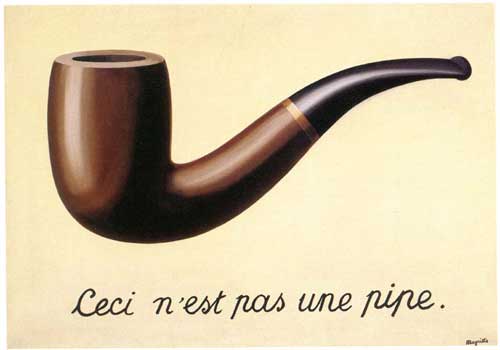 [3]
yi
Ceci n’est pas un area under the curve: it’s approximate!
Supercomputing in Plain English: Apps & Par Types
Tue March 10 2015
72
{
Δx
A Riemann Sum
Area under the curve  ≈
yi
Ceci n’est pas un area under the curve: it’s approximate!
Supercomputing in Plain English: Apps & Par Types
Tue March 10 2015
73
{
Δx
A Better Riemann Sum
Area under the curve  ≈
yi
More, smaller rectangles produce a better approximation.
Supercomputing in Plain English: Apps & Par Types
Tue March 10 2015
74
The Best Riemann Sum
Area under the curve  =
In the limit, infinitely many infinitesimally small rectangles produce the exact area.
Supercomputing in Plain English: Apps & Par Types
Tue March 10 2015
75
The Best Riemann Sum
Area under the curve  =
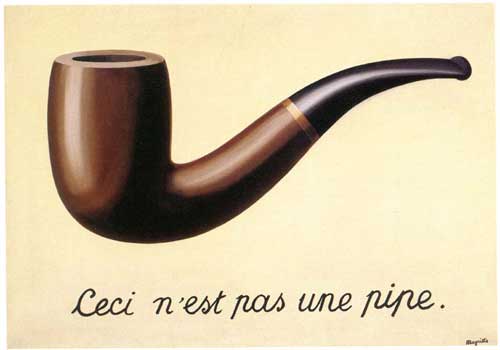 In the limit, infinitely many infinitesimally small rectangles produce the exact area.
Supercomputing in Plain English: Apps & Par Types
Tue March 10 2015
76
Differential Equations
A differential equation is an equation in which differentials (for example, dx) appear as variables.
Most physics is best expressed as differential equations.
Very simple differential equations can be solved in         “closed form,” meaning that a bit of algebraic manipulation gets the exact answer.
Interesting differential equations, like the ones governing interesting physics, can’t be solved in close form.
Solution: approximate!
Supercomputing in Plain English: Apps & Par Types
Tue March 10 2015
77
A Discrete Mesh of Data
Data live here!
Supercomputing in Plain English: Apps & Par Types
Tue March 10 2015
78
A Discrete Mesh of Data
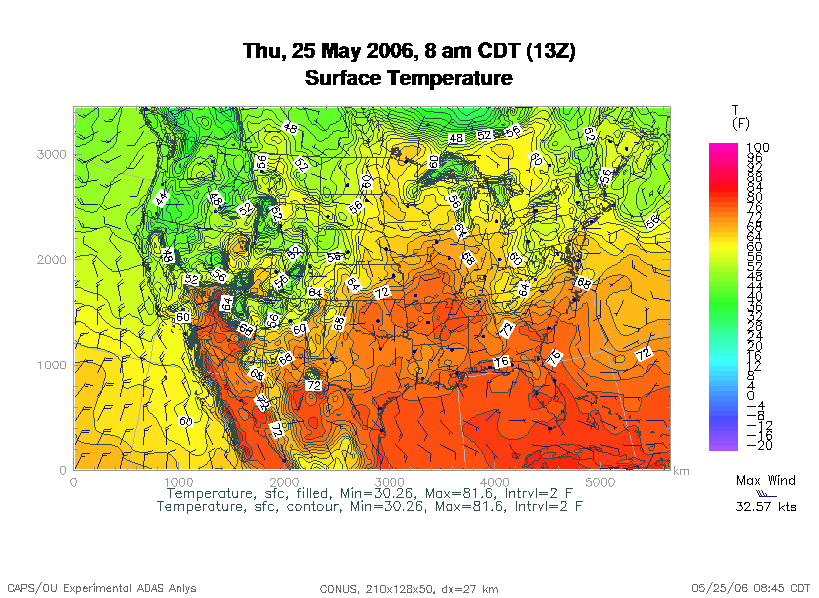 Data live here!
Supercomputing in Plain English: Apps & Par Types
Tue March 10 2015
79
Finite Difference
A typical (though not the only) way of approximating the solution of a differential equation is through finite differencing:
Convert each dx (infinitely thin) into a Δx (has finite nonzero width).
Supercomputing in Plain English: Apps & Par Types
Tue March 10 2015
80
Navier-Stokes Equation
Differential Equation
These are only here to frighten you ....
Finite Difference Equation
The Navier-Stokes equations governs the movement of fluids (water, air, etc).
Supercomputing in Plain English: Apps & Par Types
Tue March 10 2015
81
Cartesian Coordinates
y
x
Supercomputing in Plain English: Apps & Par Types
Tue March 10 2015
82
Structured Mesh
A structured mesh is like the mesh on the previous slide. It’s nice and regular and rectangular, and can be stored in a standard Fortran or C or C++ array of the appropriate dimension and shape.

REAL,DIMENSION(nx,ny,nz) :: u

float u[nx][ny][nz];
Supercomputing in Plain English: Apps & Par Types
Tue March 10 2015
83
Flow in Structured Meshes
When calculating flow in a structured mesh, you typically use a finite difference equation, like so:
    unewi,j = F(t, uoldi,j, uoldi-1,j, uoldi+1,j, uoldi,j-1, uoldi,j+1)
for some function F, where uoldi,j is at time t and unewi,j is at time t + t.
In other words, you calculate the new value of ui,j, based on its old value as well as the old values of its immediate neighbors.
Actually, it may use neighbors a few farther away.
Supercomputing in Plain English: Apps & Par Types
Tue March 10 2015
84
Ghost Boundary Zones
Supercomputing in Plain English: Apps & Par Types
Tue March 10 2015
85
Ghost Boundary Zones
We want to calculate values in the part of the mesh that we care about, but to do that, we need values on the boundaries.
For example, to calculate unew1,1, you need uold0,1 and uold1,0.
Ghost boundary zones are mesh zones that aren’t really part of the problem domain that we care about, but that hold boundary data for calculating the parts that we do care about.
Supercomputing in Plain English: Apps & Par Types
Tue March 10 2015
86
Using Ghost Boundary Zones (C)
A good basic algorithm for flow that uses ghost boundary zones is:
for (timestep = 0;
     timestep <  number_of_timesteps;
     timestep++) {
  fill_ghost_boundary(…);
  advance_to_new_from_old(…);
}
This approach generally works great on a serial code.
Supercomputing in Plain English: Apps & Par Types
Tue March 10 2015
87
Using Ghost Boundary Zones (F90)
A good basic algorithm for flow that uses ghost boundary zones is:
DO timestep = 1, number_of_timesteps
  CALL fill_ghost_boundary(…)
  CALL advance_to_new_from_old(…)
END DO
This approach generally works great on a serial code.
Supercomputing in Plain English: Apps & Par Types
Tue March 10 2015
88
Ghost Boundary Zones in MPI
What if you want to parallelize a Cartesian flow code in MPI?
You’ll need to:
decompose the mesh into submeshes;
figure out how each submesh talks to its neighbors.
Supercomputing in Plain English: Apps & Par Types
Tue March 10 2015
89
Data Decomposition
Supercomputing in Plain English: Apps & Par Types
Tue March 10 2015
90
Data Decomposition
We want to split the data into chunks of equal size, and give each chunk to a processor to work on.
Then, each processor can work independently of all of the others, except when it’s exchanging boundary data with its neighbors.
Supercomputing in Plain English: Apps & Par Types
Tue March 10 2015
91
MPI_Cart_*
MPI supports exactly this kind of calculation, with a set of functions MPI_Cart_*:
 MPI_Cart_create
 MPI_Cart_coords
 MPI_Cart_shift
These routines create and describe a new communicator, one that replaces MPI_COMM_WORLD in your code.
Supercomputing in Plain English: Apps & Par Types
Tue March 10 2015
92
MPI_Sendrecv
MPI_Sendrecv is just like an MPI_Send followed by an MPI_Recv, except that it’s much better than that.
With MPI_Send and MPI_Recv, these are your choices:
Everyone calls MPI_Recv, and then everyone calls MPI_Send.
Everyone calls MPI_Send, and then everyone calls MPI_Recv.
Some call MPI_Send while others call MPI_Recv,       and then they swap roles.
Supercomputing in Plain English: Apps & Par Types
Tue March 10 2015
93
Why not Recv then Send?
Suppose that everyone calls MPI_Recv, and then everyone calls MPI_Send.
    MPI_Recv(incoming_data, ...);
    MPI_Send(outgoing_data, ...);
Well, these routines are blocking, meaning that the communication has to complete before the process can continue on farther into the program.
That means that, when everyone calls MPI_Recv, they’re waiting for someone else to call MPI_Send.
We call this deadlock.
Officially, the MPI standard guarantees that                          THIS APPROACH WILL ALWAYS FAIL.
Supercomputing in Plain English: Apps & Par Types
Tue March 10 2015
94
Why not Send then Recv?
Suppose that everyone calls MPI_Send, and then everyone calls MPI_Recv:
    MPI_Send(outgoing_data, ...);
    MPI_Recv(incoming_data, ...);
Well, this will only work if there’s enough buffer space available to hold everyone’s messages until after everyone is done sending.
Sometimes, there isn’t enough buffer space.
Officially, the MPI standard allows MPI implementers to support this, but it isn’t part of the official MPI standard; that is, a particular MPI implementation doesn’t have to allow it, so THIS WILL SOMETIMES FAIL.
Supercomputing in Plain English: Apps & Par Types
Tue March 10 2015
95
Alternate Send and Recv?
Suppose that some processors call MPI_Send while others call MPI_Recv, and then they swap roles:
  if ((my_rank % 2) == 0) {
    MPI_Send(outgoing_data, ...);
    MPI_Recv(incoming_data, ...);
  }
  else {
    MPI_Recv(incoming_data, ...);
    MPI_Send(outgoing_data, ...);
  }
This will work, and is sometimes used, but it can be painful to manage – especially if you have an odd number of processors.
Supercomputing in Plain English: Apps & Par Types
Tue March 10 2015
96
MPI_Sendrecv
MPI_Sendrecv allows each processor to simultaneously send to one processor and receive from another.
For example, P1 could send to P0 while simultaneously receiving from P2 .
(Note that the send and receive don’t have to literally be simultaneous, but we can treat them as so in writing the code.)
This is exactly what we need in Cartesian flow: we want the boundary data to come in from the east while we send boundary data out to the west, and then vice versa.
These are called shifts.
Supercomputing in Plain English: Apps & Par Types
Tue March 10 2015
97
MPI_Sendrecv
mpi_error_code =
    MPI_Sendrecv(
        westward_send_buffer,
        westward_send_size, MPI_REAL,
        west_neighbor_process, westward_tag,
        westward_recv_buffer,
        westward_recv_size, MPI_REAL,
        east_neighbor_process, westward_tag,
        cartesian_communicator, mpi_status);
This call sends to west_neighbor_process the data in westward_send_buffer, and at the same time receives from east_neighbor_process a bunch of data that end up in westward_recv_buffer.
Supercomputing in Plain English: Apps & Par Types
Tue March 10 2015
98
Why MPI_Sendrecv?
The advantage of MPI_Sendrecv is that it allows us the luxury of no longer having to worry about who should send when and who should receive when.
This is exactly what we need in Cartesian flow: we want the boundary information to come in from the east while we send boundary information out to the west – without us having to worry about deciding who should do what to who when.
Supercomputing in Plain English: Apps & Par Types
Tue March 10 2015
99
MPI_Sendrecv
Concept
in Principle
Concept
in practice
Supercomputing in Plain English: Apps & Par Types
Tue March 10 2015
100
MPI_Sendrecv
Concept
in practice
Actual
Implementation
westward_recv_buffer
westward_send_buffer
Supercomputing in Plain English: Apps & Par Types
Tue March 10 2015
101
What About Edges and Corners?
If your numerical method involves faces, edges and/or corners, don’t despair.
It turns out that, if you do the following, you’ll handle those correctly:
When you send, send the entire ghost boundary’s worth, including the ghost boundary of the part you’re sending.
Do in this order:
all east-west;
all north-south;
all up-down.
At the end, everything will be in the correct place.
Supercomputing in Plain English: Apps & Par Types
Tue March 10 2015
102
TENTATIVE Schedule
Tue Jan 20: Overview: What the Heck is Supercomputing?
Tue Jan 27: The Tyranny of the Storage Hierarchy
Tue Feb 3: Instruction Level Parallelism
Tue Feb 10: Stupid Compiler Tricks
Tue Feb 17: Shared Memory Multithreading
Tue March 3: Distributed Multiprocessing
Tue March 10: Applications and Types of Parallelism
Tue March 17: NO SESSION (OU's Spring Break)
Tue March 24: NO SESSION (Henry has a huge grant proposal due)
Tue March 31: Multicore Madness
Tue Apr 7: High Throughput Computing
Tue Apr 14: GPGPU: Number Crunching in Your Graphics Card
Tue Apr 21: Grab Bag: Scientific Libraries, I/O Libraries, Visualization
Supercomputing in Plain English: Apps & Par Types
Tue March 10 2015
103
Thanks for helping!
OU IT
OSCER operations staff (Brandon George, Dave Akin, Brett Zimmerman, Josh Alexander, Patrick Calhoun)
Horst Severini, OSCER Associate Director for Remote & Heterogeneous Computing
Debi Gentis, OSCER Coordinator
Jim Summers
The OU IT network team
James Deaton, Skyler Donahue, Jeremy Wright and Steven Haldeman, OneNet
Kay Avila, U Iowa
Stephen Harrell, Purdue U
Supercomputing in Plain English: Apps & Par Types
Tue March 10 2015
104
Coming in 2015!
Linux Clusters Institute workshop May 18-22 2015 @ OU
	http://www.linuxclustersinstitute.org/workshops/
Great Plains Network Annual Meeting, May 27-29, Kansas City
Advanced Cyberinfrastructure Research & Education Facilitators (ACI-REF) Virtual Residency May 31 - June 6 2015
XSEDE2015, July 26-30, St. Louis MO
	https://conferences.xsede.org/xsede15
IEEE Cluster 2015, Sep 23-27, Chicago IL
	http://www.mcs.anl.gov/ieeecluster2015/
OKLAHOMA SUPERCOMPUTING SYMPOSIUM 2015, Sep 22-23 2015 @ OU
SC13, Nov 15-20 2015, Austin TX
	http://sc15.supercomputing.org/
Supercomputing in Plain English: Apps & Par Types
Tue March 10 2015
105
OK Supercomputing Symposium 2015
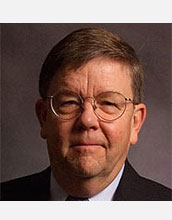 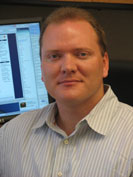 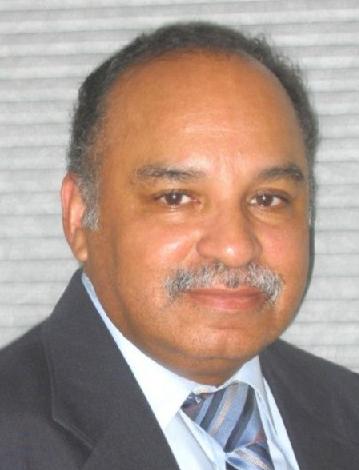 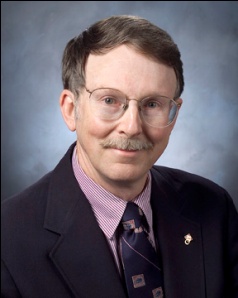 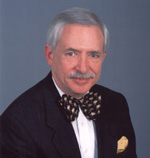 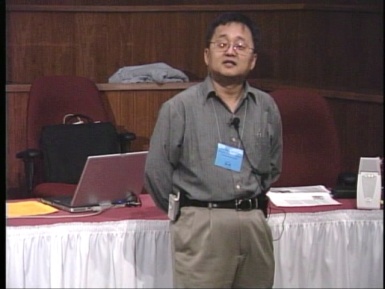 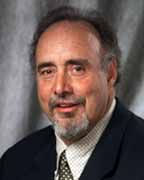 2005 Keynote:
Walt Brooks
NASA Advanced
Supercomputing
Division Director
2008 Keynote:         José Munoz         Deputy Office   Director/Senior Scientific Advisor  NSF Office of Cyberinfrastructure
2007 Keynote:
Jay Boisseau
Director
Texas Advanced
Computing Center
U. Texas Austin
2009 Keynote: Douglass Post     Chief Scientist         US Dept of Defense       HPC Modernization Program
2003 Keynote:
Peter Freeman
NSF
Computer & Information
Science & Engineering
Assistant Director
2004 Keynote:
Sangtae Kim
NSF Shared 
Cyberinfrastructure
Division Director
2006 Keynote:
Dan Atkins
Head of NSF’s
Office of
Cyberinfrastructure
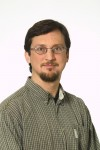 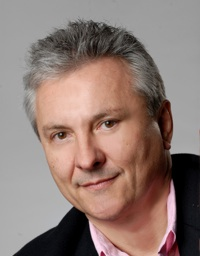 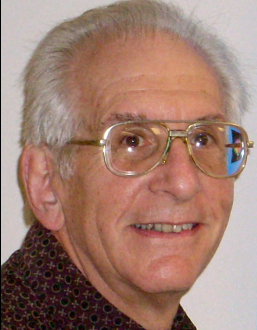 FREE!
Wed Sep 23 2015
@ OU
Over 235 registra2ons already!
Over 152 inhe first day, over 200 in the first week, over 225 in the first month.
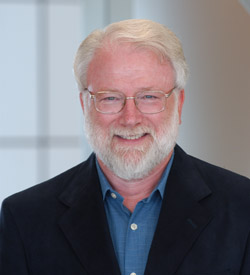 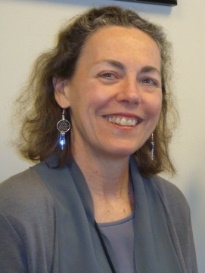 Reception/Poster Session
Tue Sep 22 2015 @ OU
Symposium
Wed Sep 23 2015 @ OU
2012 Keynote:    Thom Dunning  Director          National Center for Supercomputing Applications
2014 Keynote:             Irene Qualters                   Division Director Advanced           Cyberinfarstructure          Division, NSF
2011 Keynote:    Barry Schneider  Program Manager         National Science Foundation
2010 Keynote:    Horst Simon     Deputy Director         Lawrence Berkeley National Laboratory
2015 Keynote:             John Shalf                   Dept Head CS Lawrence           Berkeley Lab          CTO, NERSC
Supercomputing in Plain English: Apps & Par Types
Tue March 10 2015
106
Thanks for your attention!Questions?www.oscer.ou.edu
References
[1] http://en.wikipedia.org/wiki/Monte_carlo_simulation
[2] http://en.wikipedia.org/wiki/N-body_problem
[3] http://lostbiro.com/blog/wp-content/uploads/2007/10/Magritte-Pipe.jpg
Supercomputing in Plain English: Apps & Par Types
Tue March 10 2015
108